September 2013
Some Par and 5C Requirements
Date: 2013-9-17
Authors:
Slide 1
Paul A. Lambert, Marvell Semiconductor
September 2013
PAR Background – Defining the Scope of Work
What is a PAR: http://standards.ieee.org/faqs/pars.html 
		
The PAR defines a IEEE-SA project and includes sections for:
5.2.a. Scope of the complete standard: 
The scope includes phrases to focus the groups work, like: ” ... Improve performance in dense environments ...”
5.2.b. Scope of the project:
5.4 Purpose:
5.5 Need for the Project: 
So how much technical detail do we need in the PAR
Very little, just enough to scope the project
However, we all really do want to know we are about to create
Use cases discussions and the 5C targets are very valuable
Slide 2
Paul Lambert, Marvell
September 2013
HEW Study Group Current Discussions
Topics of discussion have included ...
Carrier offload, Efficiency, Dense Environments ,Improved performance, modeling, use cases, etc.
This background requirements will map into the PAR scope phrases as that might include:
... Improving the efficiency and performance of ...
... Include XYZ feature ...
etc.   

What has been missing in the current scope discussions?  
 Security
Security is usually an afterthought in 802.11
Proactively addressing security results in less hacks to put it in later
Adding security work to the scope can do more than improve security
Slide 3
Paul Lambert, Marvell
September 2013
Improving Security in HEW
Security is typically viewed as preventing potential attacks

Security work in HEW could also:
Improve efficiency
Support new use cases
Increase throughput
Enable new operationalmodels (e.g. OBSS)
Increased robustness 
Provide for ease-of-use
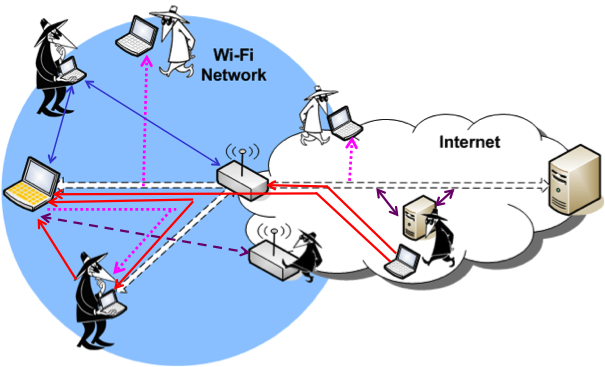 Wi-Fi Attack Vectors (2011)doc.: IEEE 802.11-11-1250-00-00ai
Slide 4
Paul Lambert, Marvell
September 2013
Security Related Areas for Possible HEW Technical Work
Security Improvements  topics that could be considered:
Group key and OBSS security
Encapsulation algorithms
Algorithm initialization (PN.IV, Sequence Num)
Device to device authentication
Privacy
Slide 5
Paul Lambert, Marvell
September 2013
Group Keys and Broadcast Security
The AES-CCM Algorithm requires a unique key/nonce pair
Stream cipher uses XOR, so stream must be unique
In a non-star topology every device must have it’s own unique broadcast key
Every device must then give every other device it’s key
For N devices, this is N^2 protocol exchanges!!!
Other encryption modes would not have this problem!
AES would still be used, but a new mode
Benefits: scalable P2P security, OBSS security, efficiency, etc
This would be a new encapsulation algorithm/mode
Slide 6
Paul Lambert, Marvell
September 2013
Algorithm Initialization
802.11 use of the PN is odd and inefficient
Issues and with multiple traffic queues
Possible solutions and work
802.11ah has some proposed improvements that could be used and extended
New modes of operation may have less stringent requirements
Benefits:
Improved efficiency
Faster initialization / authentication
Slide 7
Paul Lambert, Marvell
September 2013
Privacy
Privacy is important 
New services in dense environments will expose mobile users 
Very strong public concern for consumer privacy
Demonstrated DIY tools: creepydol-wifi-surveillance-project-debuts-at-blackhatdefcon 

Possible mechanisms:
Local MAC addresses integrated with authentication protocol
Privacy and authentication are possible at the same time
Slide 8
Paul Lambert, Marvell
September 2013
Device to device authentication
IEEE 802.11 does NOT have a have a good peer-to-peer authentication mechanism!
This could be AP-to-AP (OBSS)
Mobile-to-mobile 

Benefits would include
Very interesting new use cases with strong security
Trust in OBSS communications
Greatly improved ease of use
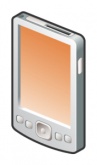 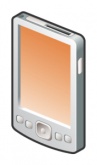 Slide 9
Paul Lambert, Marvell
September 2013
Summary
The HEW PAR and 5C should include “security and privacy” in the scope and 5C.

Possible phrases for inclusion might look like:
This amendment defines standardized modifications to .... supporting:...- Enhancements to improve security and privacy...”
Slide 10
Paul Lambert, Marvell